Füvészkert makett
fa , amin bemásztak                                             várrom                                  üvegház                       
   Csónakosék





bejárat
                                                                 fahíd                             sziget
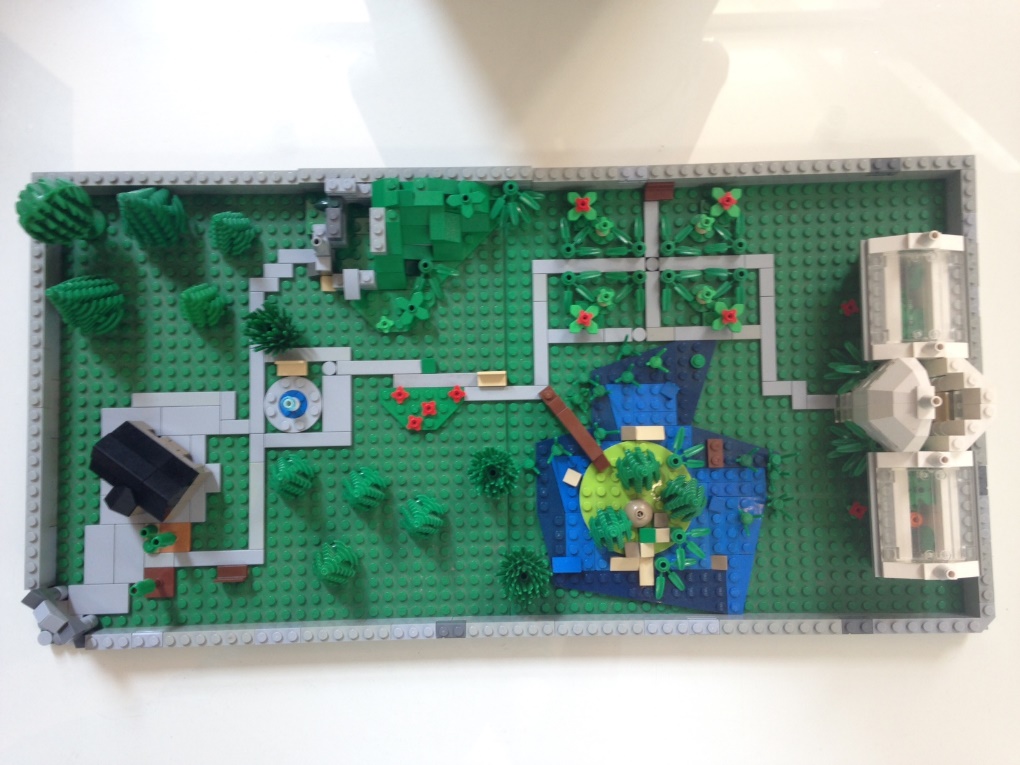 Várrom:
Üvegház:
Üvegház:
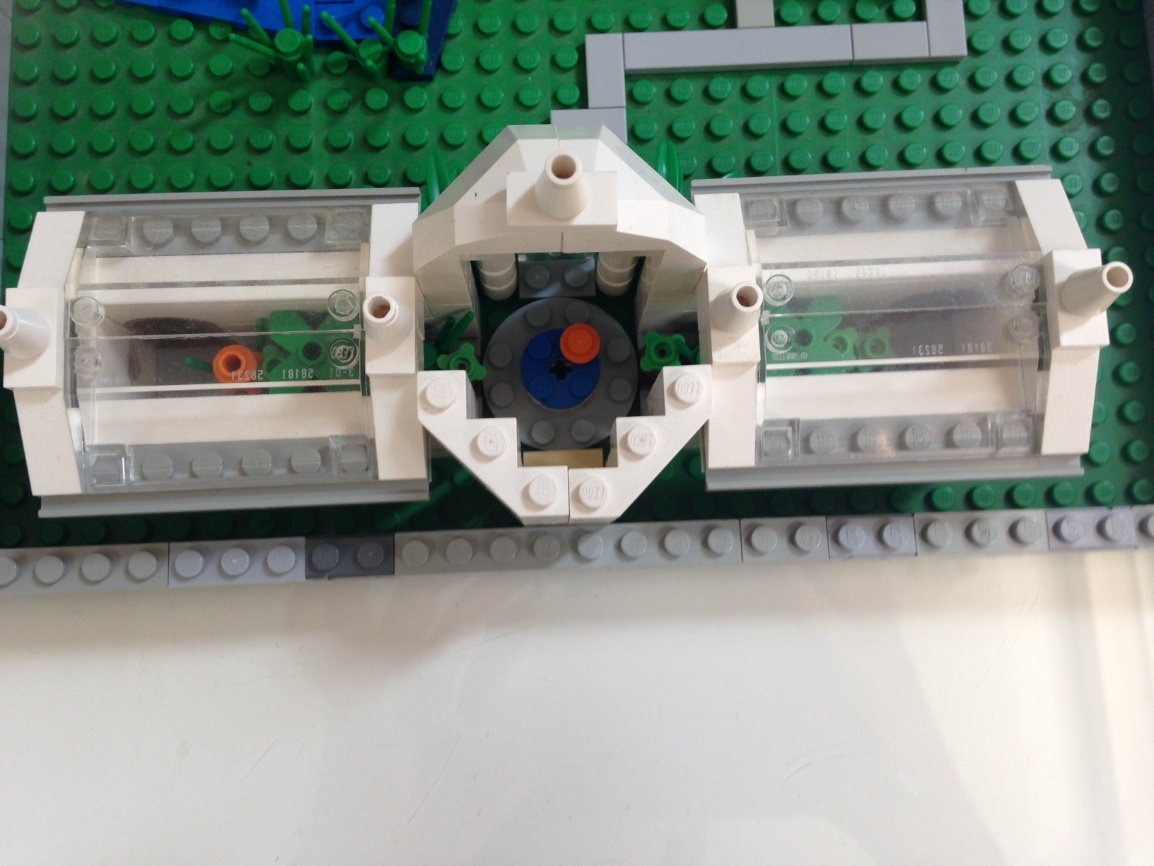 jobbszárny                                                                                                                            balszárny         





                                                        az aranyhalastó amiben elbújt Nemecsek
Sziget:
Fahíd                                                                                             csónak amivel beszöktek Bokáék





                                                                                                                      tisztás, közepén egy kővel
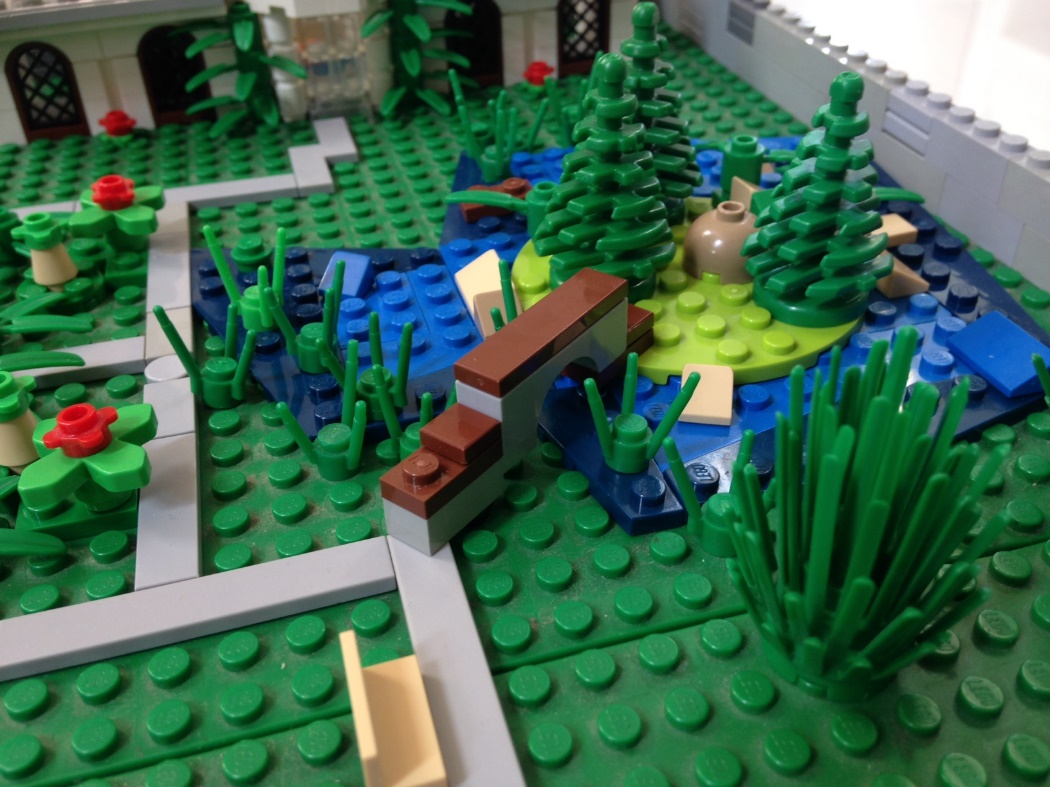 Köszönöm a figyelmet!